Сенсорная комната
Для повышения эффективности коррекционно-развивающей работы администрацией и психологом нашего детского сада организована специальная развивающая среда. Которая состоит из множества различного рода стимуляторов, воздействующих на органы зрения, слуха, обоняния, осязания и вестибулярные рецепторы. Так как восприятие активно развивается на протяжении всего дошкольного возраста и является ведущей функцией, его значение в жизни ребенка велико. Именно на формирование восприятия обращается внимание при различных нарушениях, в том числе и при общем недоразвитии речи. Коррекционная работа с использованием многофункциональной развивающей среды направлена на поэтапное включение всех сенсорных потоков через стимуляцию различных органов чувств.
Перечень отдельного игрового оборудования на развитие внимания и памяти, мышления восприятия, которые использует психолог.Пузырьковая колонна
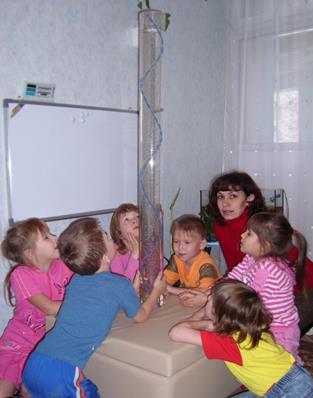 «Зеркальный уголок»
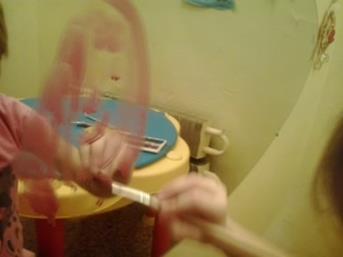 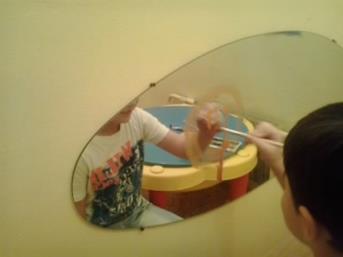 Светящаяся гирлянда.
Лампа « Вулкан»
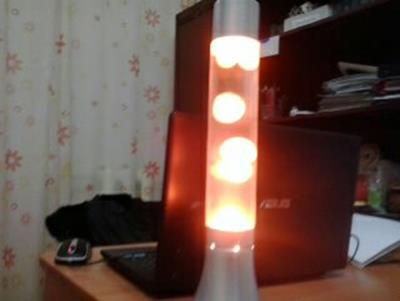 Солнышко с ручками - лучший друг детей
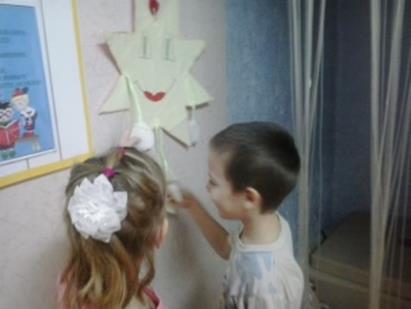 Звездный дождь.
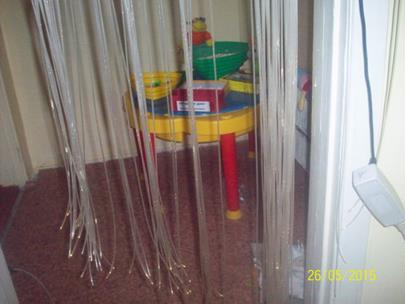 «Сенсорный столик».
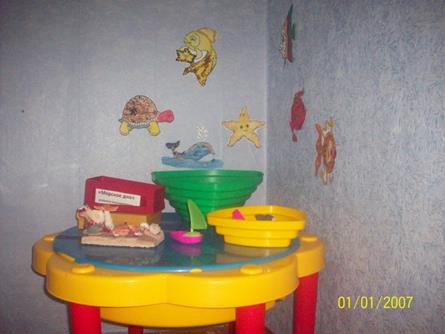 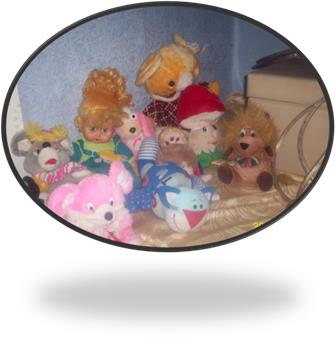 Мягкие игрушки.
«Набор для развития тактильных ощущений»
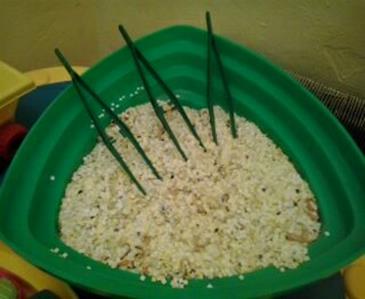 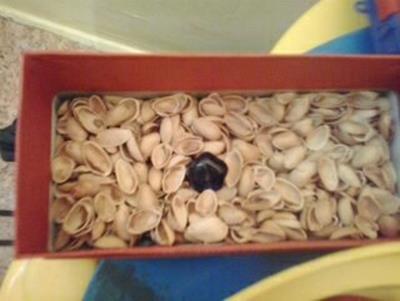 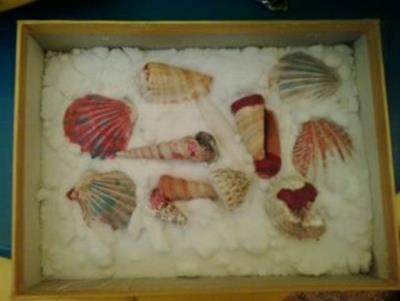 Сенсорная тропа
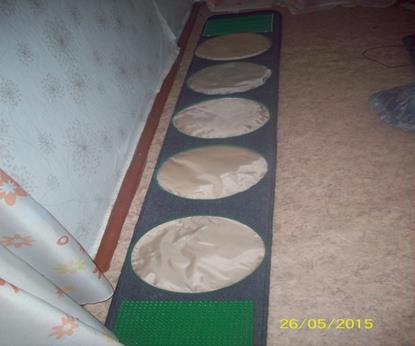 Создавая искусственную окружающую среду, мы также стремились к тому, чтобы здесь можно было почувствовать себя в приятной, спокойной и безопасной обстановке. После занятий, проводимых с использованием современного многофункционального оборудования у детей:
улучшается эмоциональное состояние;
снижается беспокойство, тревожность и возбуждение;
происходит активизация мозговой деятельности.